Raspberry Pi
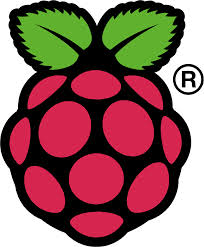 Jacob koza
About
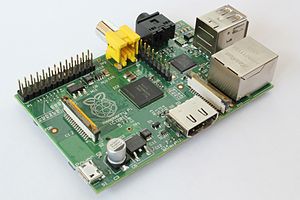 What is it?!?!
Types model A and B

applications
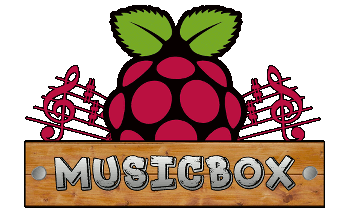 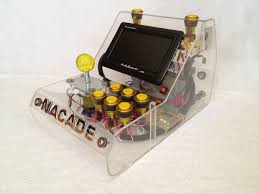 Electronics lab
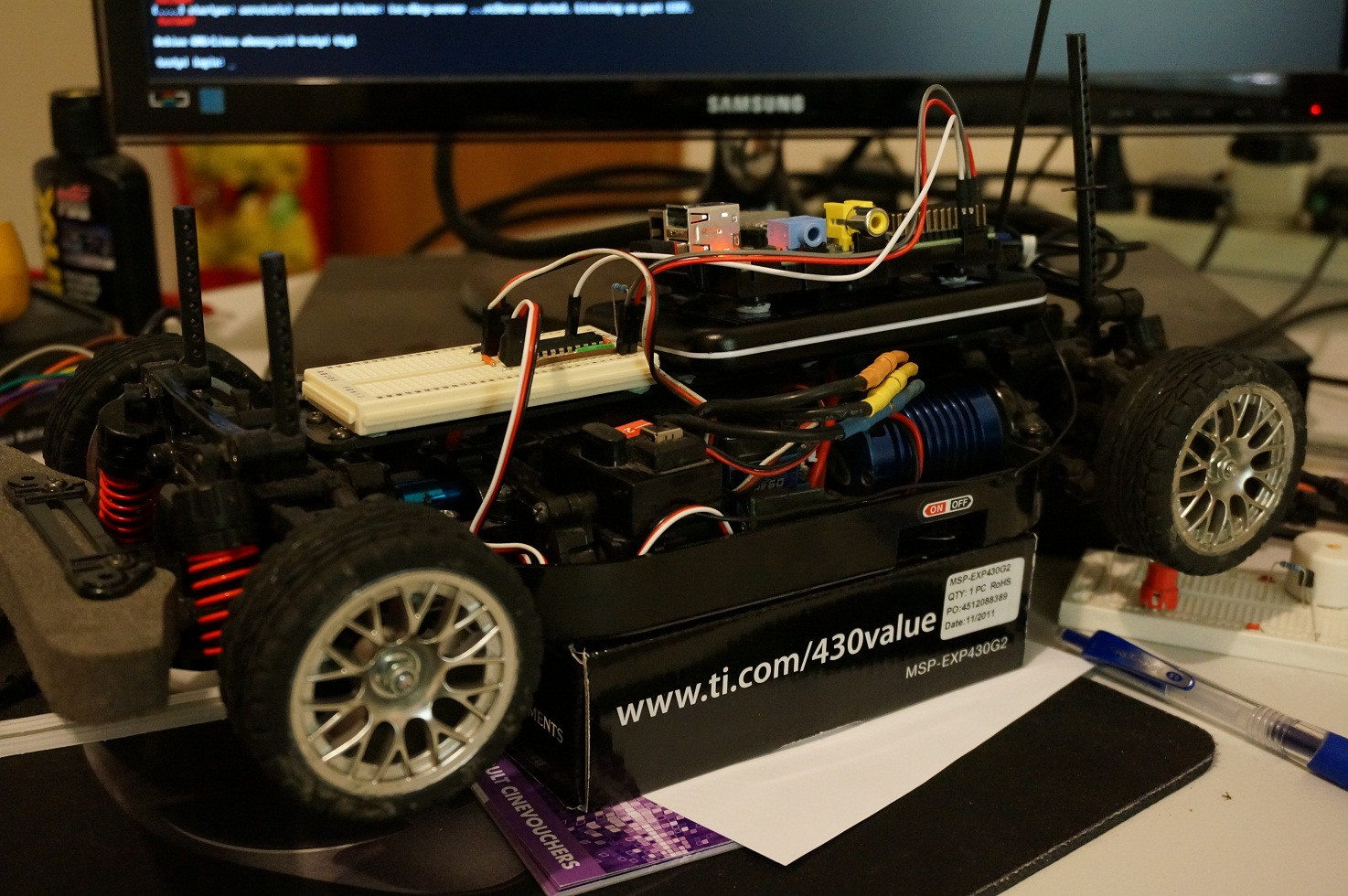 r/c car


components
My project
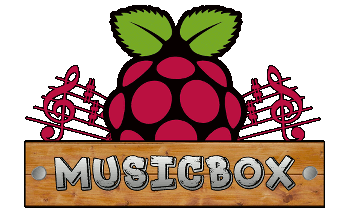 Spoti-Pi

Media center
Conclusion
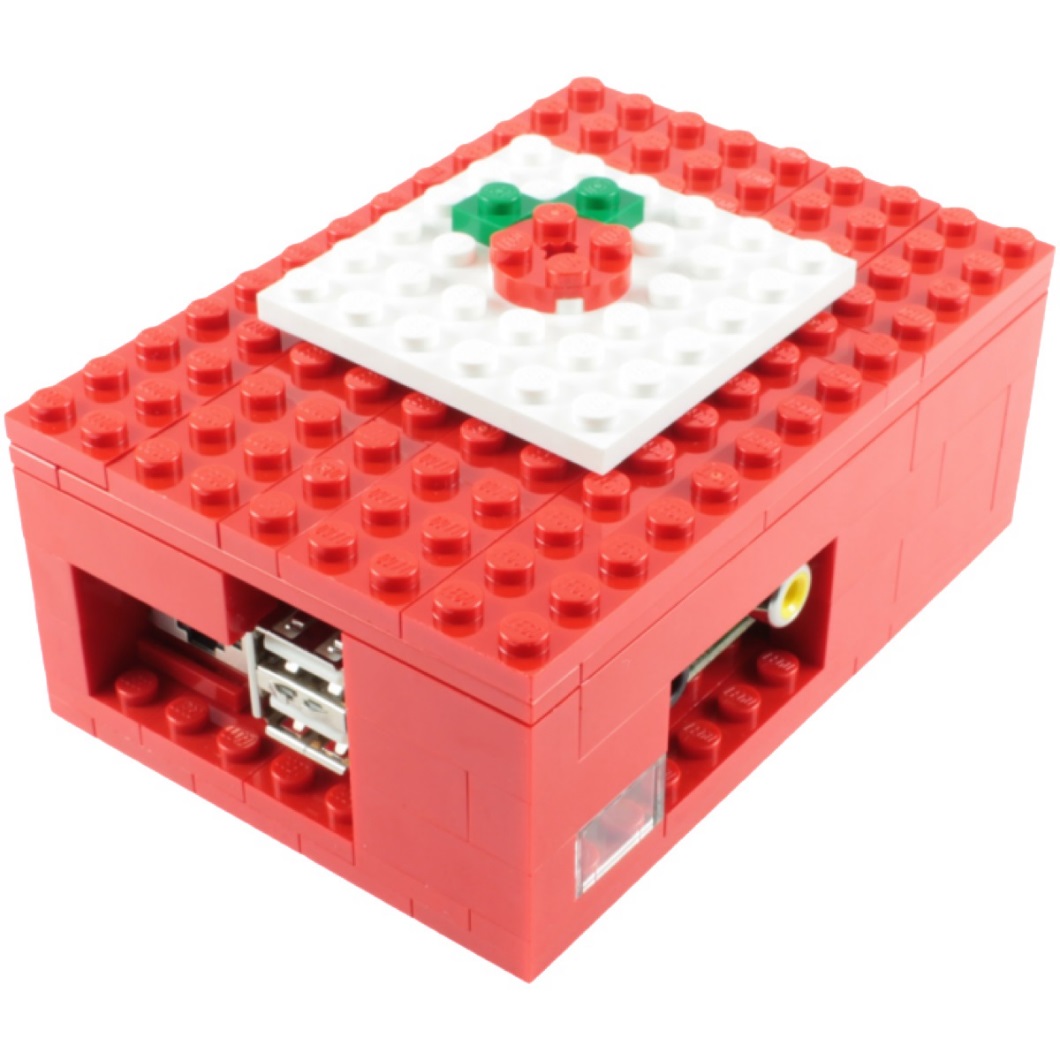 Portability other ideas

Possible applet